Partie III : Méthodologie MERISE
Cycle d’abstraction
Modèle logique de données (MLD) 

Le MLD constitue une étape intermédiaire entre le modèle conceptuel et le modèle physique de données. 

C'est le MCD auquel on rajoute la définition de l'organisation logique des données et en l'optimisant compte tenu des traitements à appliquer aux données.
Merise découpe le Système d’Information en trois niveaux pour guider l’activité de conception et de réalisation. Ces trois niveaux sont :
2
Représentation graphique du MLD
Transformation du modèle MCD au MLD (Règles de passage)

Toute entité est transformée en une relation. Les propriétés de l'entité deviennent les attributs de la relation. L'identifiant de l'entité devient la clé primaire de la relation.
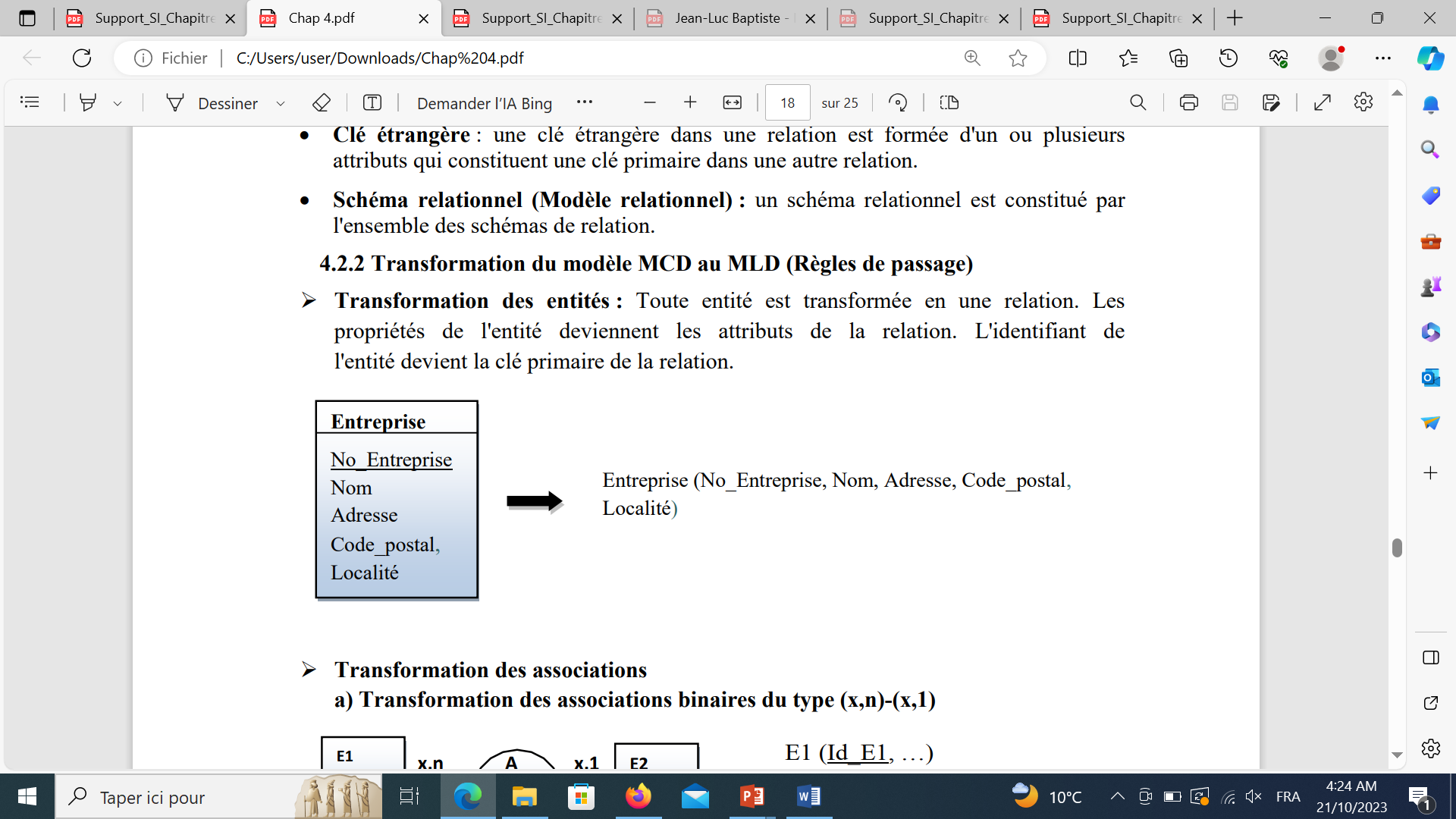 3
Représentation graphique du MLD
Transformation du modèle MCD au MLD (Règles de passage)

Toute entité est transformée en une relation. Les propriétés de l'entité deviennent les attributs de la relation. L'identifiant de l'entité devient la clé primaire de la relation.
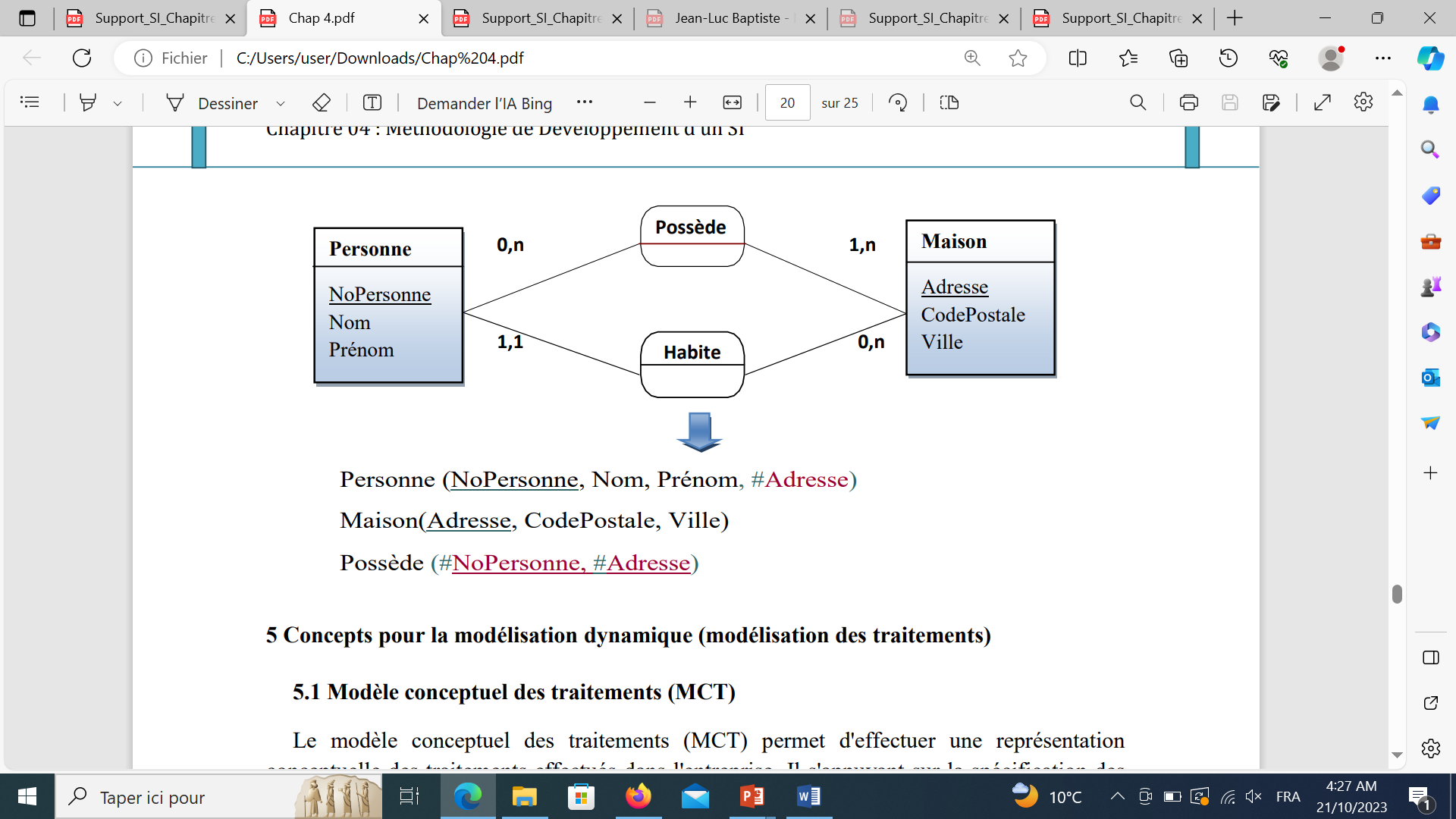 4
Cycle d’abstraction
Plusieurs modèles logiques et physiques ont été proposés pour les données. Dans ce chapitre, nous allons introduire les choix les plus courants des entreprises :

 Le modèle relationnel comme modèle logique, 

Les bases de données relationnelles comme niveau physique.
5
Exemple Complet – Le MCD -
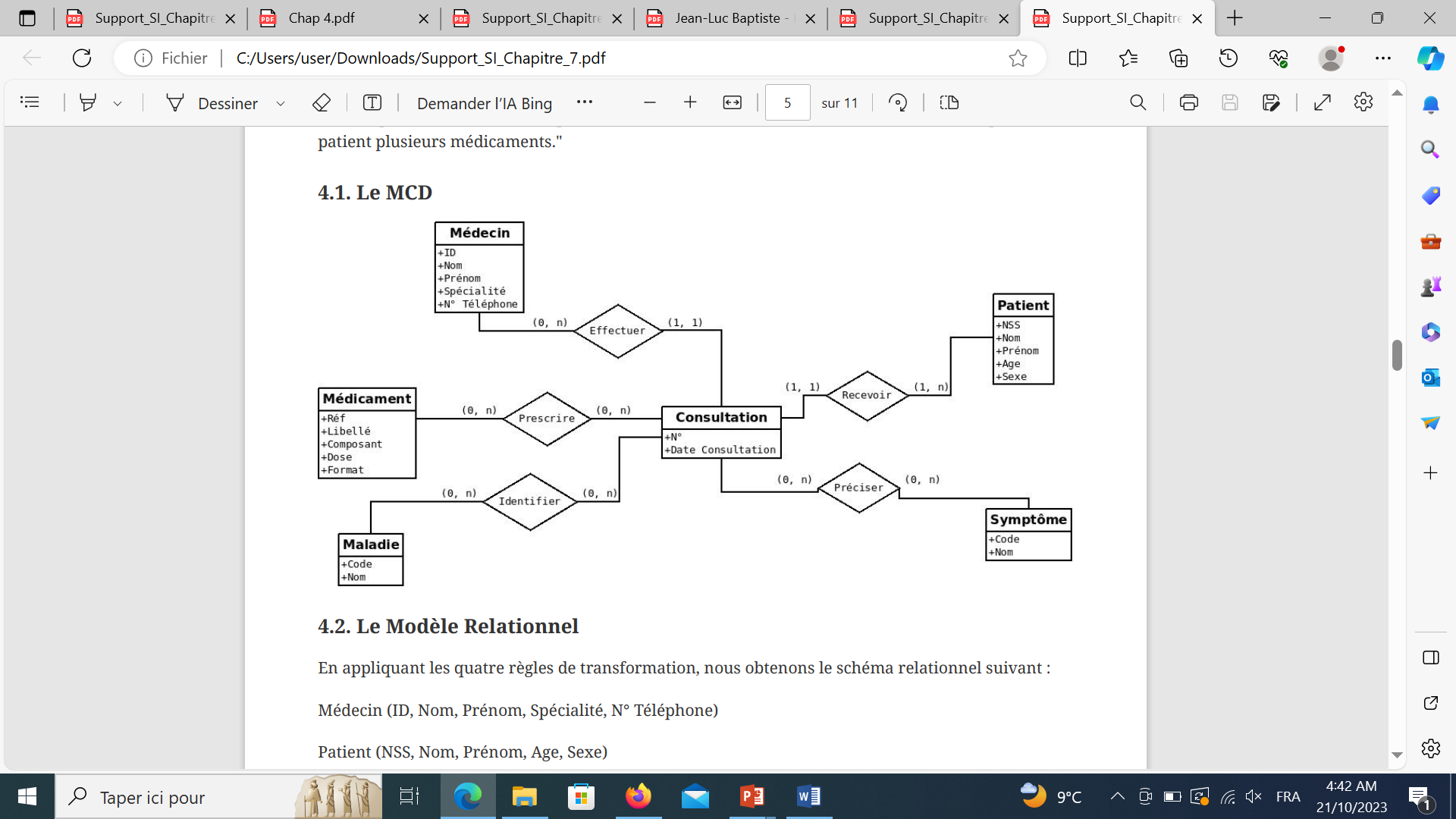 6
Exemple Complet – Le Modèle Relationnel -
En appliquant les quatre règles de transformation, nous obtenons le schéma relationnel suivant : 
Médecin (ID, Nom, Prénom, Spécialité, N° Téléphone) 
Patient (NSS, Nom, Prénom, Age, Sexe) 
Médicament (Réf, Libellé, Composant, Dose, Format) 
Symptôme (Code, Nom) 
Maladie (Code, Nom)
Consultation(N, Date Consultation, #ID Médecin, #NSS Patient) Préciser (#Code Symptôme, #N Consultation) 
Identifier (#Code Maladie, #N Consultation) 
Prescrire (#Ref Médicament, #N Consultation)
7
Exemple Complet – Requêtes SQL-
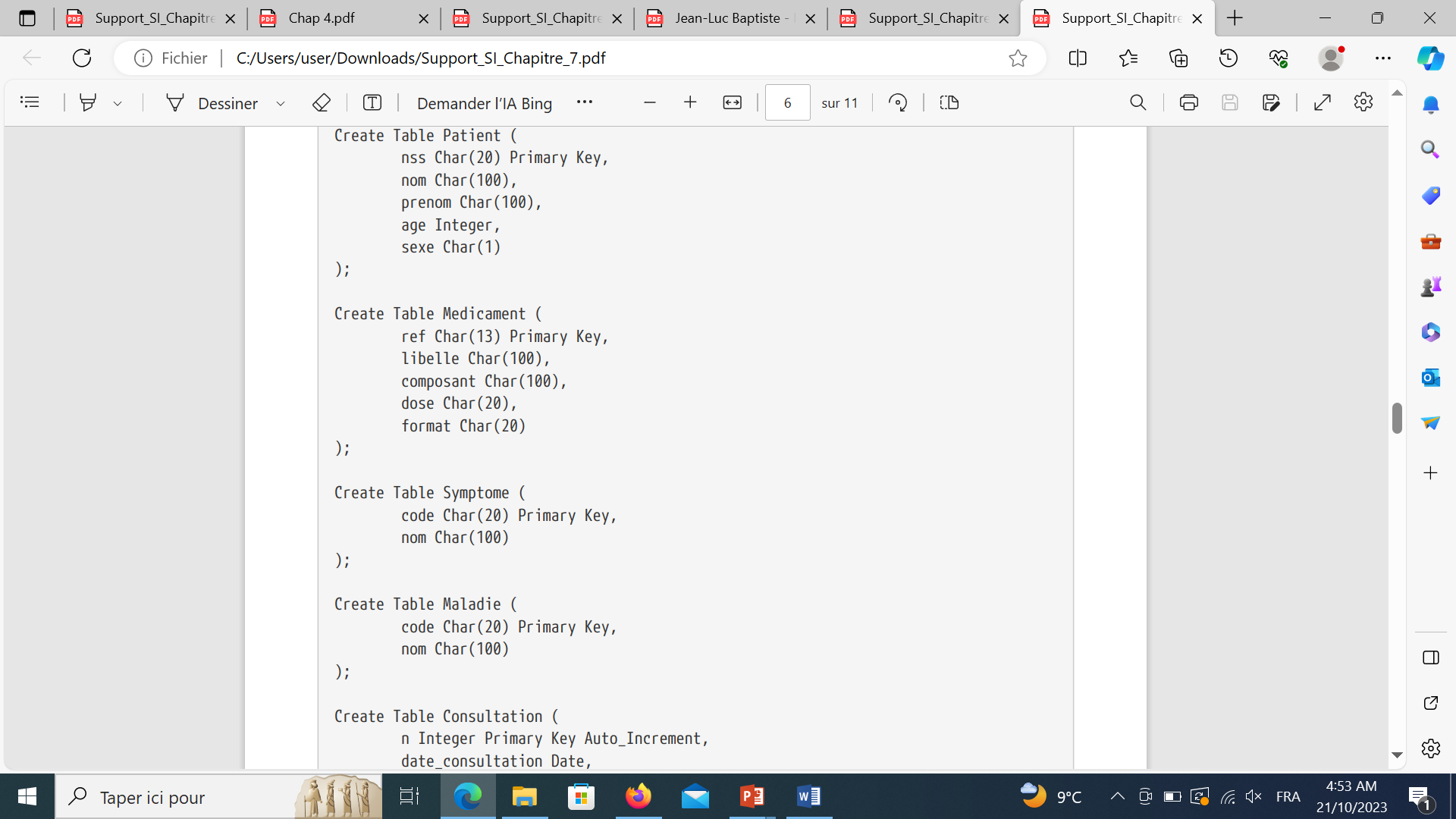 8
ConclusionDans ce chapitre, nous avons présenté la notion de projet informatique et de démarche de réalisation d’un projet informatique. En effet, un projet informatique est un projet d’ingénierie, ainsi, il repose sur un ensemble d’outils, techniques et approches et donne lieu à un livrable. Ce dernier doit résoudre un problème du client par répondre parfaitement à ses besoins. 
Par la suite, nous avons vu Merise; l’une de ces démarches. Merise repose sur la vision systémique et sépare les données des traitements. Elle guide le processus de conception et de réalisation par définir trois niveaux d’abstraction. Ces derniers permettent d’analyser et de concevoir le système d’une manière progressive et en tenant compte d’une seule facette (dimension) à la fois. Dans la suite de ce cours, nous allons détailler les deux modèles MCD et MCT.
9